TPM CIRCLE NO :- 01
ACTIVITY
KK
QM
PM
JH
SHE
OT
DM
E&T
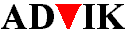 KAIZEN  IDEA SHEET
P15
TPM CIRCLE NAME:  Achiever
LOSS NO. / STEP
DEPT :- Assembly
RESULT AREA
P
Q
A
B
C
D
S
M
CELL : Spring annea
CELL NAME:  Tensioner
MACHINE / STAGE Spring Annealing
OPERATION
KAIZEN THEME : To reduce set up time and improve productivity
IDEA : To  increases  plate depth (spring holding  plate)
PROBLEM PRESENT STATUS: more time required for spring loading on machine every roll loading time
COUNTERMEASURE:- Increases spring depth 1.14 mm to 0.17 so that spring roll loading possible without dismantling the fixture
BENCHMARK
TARGET
Plate depth 0.20 mm
KAIZEN START
2.1.2017
Plate depth 0.14 mm
TDC
2.1.2017
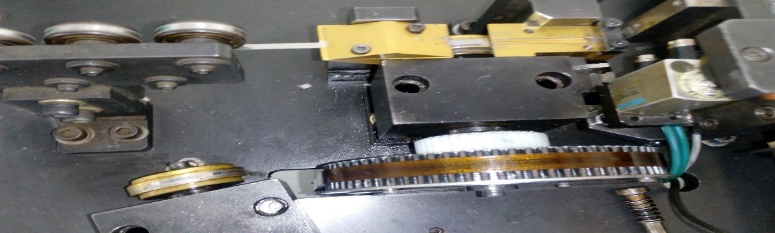 :
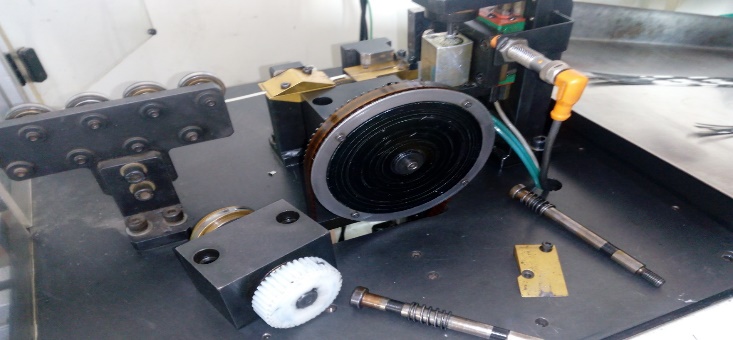 KAIZEN FINISH
4.1.2017
TEAM MEMBERS: Santosh Salve
BENEFITS :-1) To reduce in house rejection
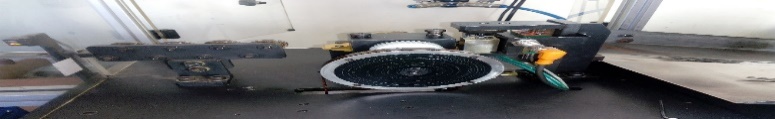 After
Before
KAIZEN SUSTENANCE
WHAT TO DO:-Modify fixture

HOW TO DO:  

FREQUENCY :-
WHY - WHY ANALYSIS :- 
Why1 :    more time required for spring roll loading on machine       
Why2: needs of dismantling fixture
Why3:  All nut ,bolts and plate loader block looses and dismantling 
Why:  Without fixture dismantling not possible spring loading
RESULT :-
                1) Reduces set up time 
                 2) increases productivity
ROOT CAUSE : Spring loading on machine not possible without dismantling the fixture
REGISTRATION NO. & DATE: 4.1.2017
REGISTERED BY: Santosh Salve
MANAGER’S SIGN :-  Janardhan sathe
1